Backups
Outline
Backup devices and media
Backup philosophy
Unix backup and archiving commands
Backup Media –	By Storage (1)
By Storage category
Hard disk
IDE/ SATA / SCSI
40 ~ 60 MB /s
1 TB SATA : NT 2100.
2 TB SATA : NT 3600.
73GB SCSI: NT 7200.
CD/DVD R RW
CD
6 ~ 8 MB/s
DVD
8 ~ 15 MB/s
CD-R 0.7G : NT 6.
DVD-R 4.7G : NT 10.
DVD DL 8.5GB : NT 150~300.
Backup Media –	By Storage (2)
Tape
DAT (Digital Audio Tape) 4mm tapes
DDS (Digital Data Storage), Minimal Error Rate, Higher Efficiency
DDS-4 (often used)
20/40GB(compressed), about NT 400.
1.0~3.0MB/s
Travan tapes
High Transfer Rate
Travan 40 (often used)
20/40GB(compressed), about NT 2000.
Up to 8.0MB/s
DLT (Digital Linear Tape) 
High Capacity, Solid Reliability
Media
Max 800 GB, about NT 4000.
Speed: Up to 60 MB/s
LTO Ultrium
Fast Transfer Rate, High Performance, and High Storage Capacity
LTO Ultrium 3 (often used)
Max 1600 GB, about NT 5000.
Speed: up to 80 MB/s
Tape Drive is much more expensive……
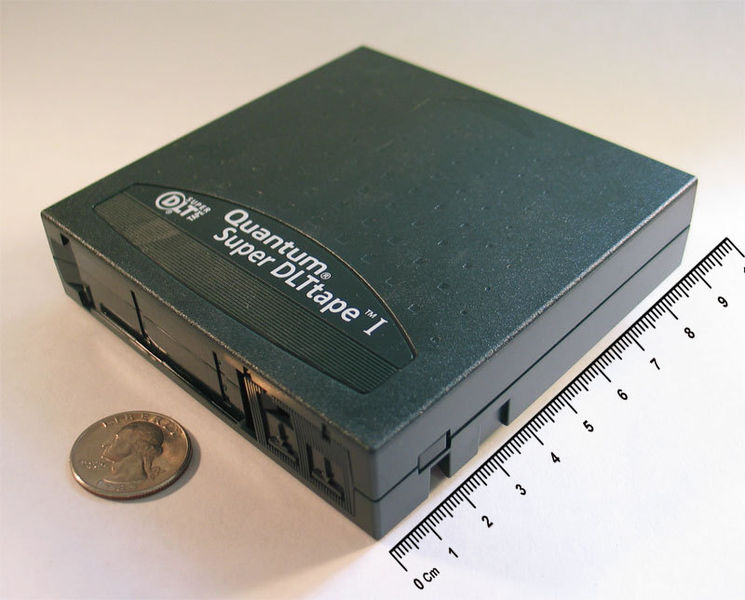 Backup Media –	By Storage (3)
MO (Magneto-Optical)
MO 540, 640, 1.3G, 2.3G
Removable Media
Floppy, LS-120, ZIP

Jukebox
Automatically change removable media
DAT, DLT, CD, …
Tape Library
Hardware backup solution for large data set
Backup Media –	By Storage (5)
Jukebox
Automatically change removable media
Available for several types of media
DAT, DLT, CD
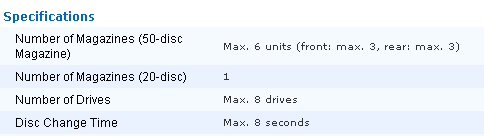 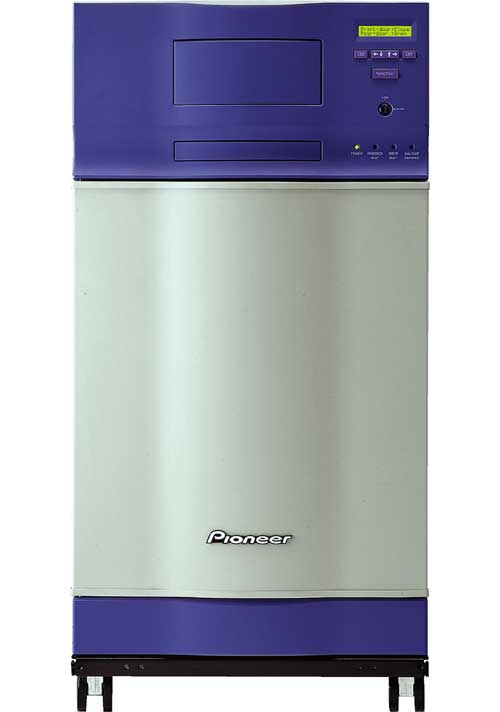 Backup Media –	By Storage (4)
Tape Library
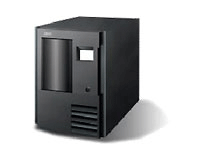 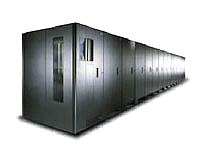 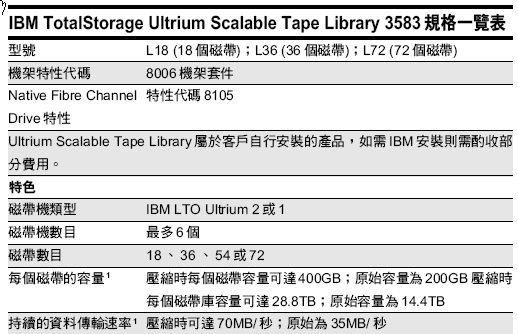 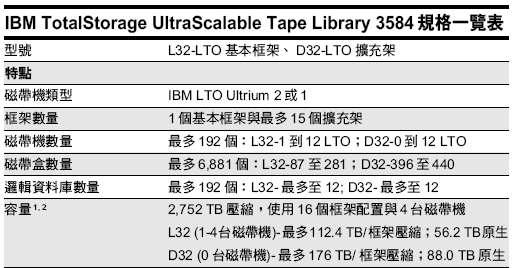 Backup Media –	By Availability
Off-line Storage
CD、DVD、MO
Adv: 
low cost, high reliability
Disadv: 
Not-convenient, low speed
Near-line Storage
JukeBox、Tape Library
Adv: 
High capacity, high reliability
Disadv: 
High malfunction rate, Not-convenient 
On-line Storage
Disk Array (RAID)
Adv:
Fast and high availability 
Disadv:
High cost
Backup Media –	By Enterprise Product (1)
RAID architecture
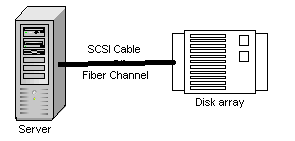 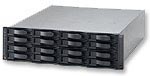 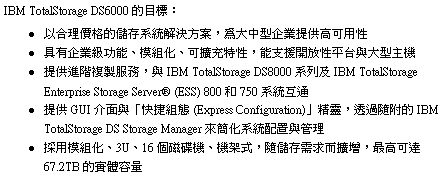 Backup Media –	By Enterprise Product (2)
NAS (Network Attached Storage)
Storage + Server + Cross-platform access OS + network access protocol
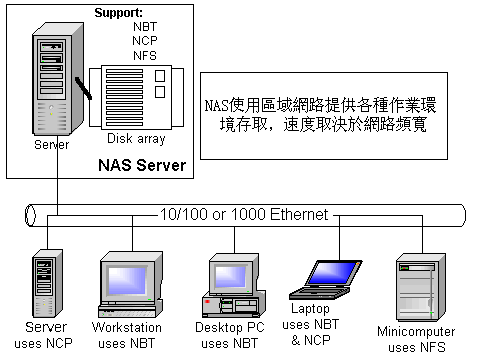 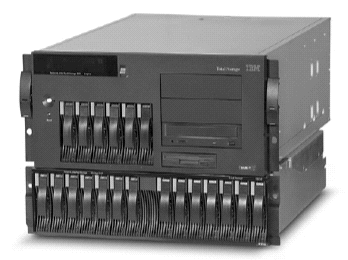 IBM NAS 300G
Supported Protocol:
NFS, HTTP, FTP, CIFS
Netware
Backup Philosophy
Perform all dumps from one machine
Label your taps
Pick a reasonable backup interval
Choose filesystems carefully
Make daily dumps fit on one tape
Make filesystems smaller than your dump device
Keep Tapes off-site
Protect your backups
Limit activity during dumps
Check your tapes
Develop a tape life cycle
Design your data for backups
Prepare for the worst
Dumping filesystems –	dump command (1)
Used to backup filesystem into a large file to archive to an external device 
Advantages:
Backups can span multiple output media
Files of any type can be backed up and restored
Permissions, ownerships, and modification times are preserved
Files with holes are handled correctly
Backups can be performed incrementally
Limitations:
Each filesystems must be dumped individually
Only filesystems on the local machine can be dumped
NFS filesystem is not allowed
Dumping filesystems –	dump command (2)
Backup level
0 ~ 9
Level 0  full backup
Level N  incremental backup of Level≦ N-1
		        for N = 1 ~ 9
dump command format
% dump [arguments] file-system
dump command arguments
u: update the /etc/dumpdates file after dump
f: the output backup file
Special device file, like /dev/nrsa0
Ordinary file
‘-’ to standard out 
“user@host:file”
d: tape density in bytes per inch
s: tape length in feet
a: auto-size, bypass all tape length considerations (default d = 1600, s = 2300)
Dumping filesystems –	dump command (3)
Example: Full backup
zfs[/mnt] -chiahung- ls -lh
drwxr-xr-x   3 root  wheel      512B Nov 22 15:34 ./
drwxr-xr-x  20 root  wheel       25B Nov 18 20:02 ../
-rw-r--r--   1 root  wheel      512M Nov 21 22:20 haha
zfs[/mnt] -chiahung- cat /etc/dumpdates
zfs[/mnt] -chiahung- df -h
Filesystem     Size    Used   Avail Capacity  Mounted on
zfs             15G    4.1G     11G    27%    /
devfs          1.0K    1.0K      0B   100%    /dev
/dev/da0s1a    8.7G    512M    7.5G     6%    /mnt
zfs[/mnt] -chiahung- sudo dump 0uLf - /dev/da0s1a > ~/dump.0
  DUMP: Date of this level 0 dump: Sun Nov 22 15:37:44 2009
  DUMP: Date of last level 0 dump: the epoch
  DUMP: Dumping snapshot of /dev/da0s1a to standard output
  DUMP: mapping (Pass I) [regular files]
  DUMP: mapping (Pass II) [directories]
  DUMP: estimated 525772 tape blocks.
  DUMP: dumping (Pass III) [directories]
  DUMP: dumping (Pass IV) [regular files]
  DUMP: DUMP: 525625 tape blocks
  DUMP: finished in 36 seconds, throughput 14600 KBytes/sec
  DUMP: level 0 dump on Sun Nov 22 15:37:44 2009
  DUMP: DUMP IS DONE
zfs[/mnt] -chiahung- cat /etc/dumpdates
/dev/da0s1a                      0 Sun Nov 22 15:37:44 2009
Dumping filesystems –	dump command (4)
Example: Incremental backup
zfs[/mnt] -chiahung- sudo cp -Rp /etc /mnt/
zfs[/mnt] -chiahung- ls -lh
drwxr-xr-x   4 root  wheel      512B Nov 22 15:48 ./
drwxr-xr-x  20 root  wheel       25B Nov 18 20:02 ../
drwxr-xr-x  20 root  wheel      2.0K Nov 22 15:35 etc/
-rw-r--r--   1 root  wheel      512M Nov 21 22:20 haha
zfs[/mnt] -chiahung- sudo dump 2uLf - /dev/da0s1a > ~/dump.2
  DUMP: Date of this level 2 dump: Sun Nov 22 15:49:04 2009
  DUMP: Date of last level 0 dump: Sun Nov 22 15:37:44 2009
  DUMP: Dumping snapshot of /dev/da0s1a to standard output
  DUMP: mapping (Pass I) [regular files]
  DUMP: mapping (Pass II) [directories]
  DUMP: estimated 2267 tape blocks.
  DUMP: dumping (Pass III) [directories]
  DUMP: dumping (Pass IV) [regular files]
  DUMP: DUMP: 2124 tape blocks
  DUMP: finished in less than a second
  DUMP: level 2 dump on Sun Nov 22 15:49:04 2009
  DUMP: DUMP IS DONE
zfs[/mnt] -chiahung- cat /etc/dumpdates
/dev/da0s1a                      0 Sun Nov 22 15:37:44 2009
/dev/da0s1a                      2 Sun Nov 22 15:49:04 2009
zfs[/mnt] -chiahung- ls -lh ~/dump*
-rw-rw-r--  1 chiahung  user   513M Nov 22 15:38 /home/chiahung/dump.0
-rw-rw-r--  1 chiahung  user   2.1M Nov 22 15:49 /home/chiahung/dump.2
Restoring from dumps –	restore command (1)
Restore can do 
Restoring individual files
Restoring entire filesystem
Options of restore command
i: interactive restore
r: restore an entire filesystem
f: the backup file that restore is going to use
Restoring from dumps –	restore command (2)
Restore individual file interactively
zfs[/tmp] -chiahung- cat ~/dump.2 | restore if -
restore > ?
Available commands are:
        ls [arg] - list directory
        cd arg - change directory
        pwd - print current directory
        add [arg] - add `arg' to list of files to be extracted
        delete [arg] - delete `arg' from list of files to be extracted
        extract - extract requested files
        setmodes - set modes of requested directories
        quit - immediately exit program
        what - list dump header information
        verbose - toggle verbose flag (useful with ``ls'')
        help or `?' - print this list
If no `arg' is supplied, the current directory is used
Restoring from dumps –	restore command (4)
Restore individual file interactively (cont.)
zfs[/tmp] -chiahung- cat ~/dump.2 | restore if -
restore > ls
.:
.snap/ etc/

restore > cd etc
restore > add make.conf
restore > extract
set owner/mode for '.'? [yn] n
restore > quit
zfs[/tmp] -chiahung- ls -ld etc
drwxr-xr-x  2 chiahung  wheel  3 Nov 22 15:35 etc/
zfs[/tmp] -chiahung- ls -l etc
total 6
drwxr-xr-x   2 chiahung  wheel    3 Nov 22 15:35 ./
drwxrwxrwt  10 root      wheel   42 Nov 22 15:58 ../
-rw-r--r--   1 chiahung  wheel  590 Nov 19 23:04 make.conf
Restoring from dumps –	restore command (5)
Restore entire filesystem
% restore -rf  /home/temp/root.0
Steps
Restore level 0 first
Restore incremental dumps
0 0 0 0 0
0 5 5 5 5
0 3 2 5 4 5
0 9 9 5 9 9 3 9 9 5 9 9
0 3 5 9 3 5 9
Other archiving programs
tar command
Read multiple files and packages them into one file
Example
% tar czvf etc.tar.gz /etc/
% tar xzvf etc.tar.gz
% tar cf – fromdir | tar xfp – –C todir
dd command
Copy filesystems between partitions of exactly the same size
Example
% dd if=/dev/rst0 of=/dev/rst1
% dd if=/tmp/kern.flp of=/dev/fd0
% dd if=/dev/da1 of=/dev/da2 bs=1048576
CS home backup
Using rsync
% rsync –a --delete 
-a: archive mode 
Recursive and preserve everything
--delete: 
Delete any file that are not in the sending side
0 4 * * 1 (cd /raid;/usr/local/bin/rsync -aH --delete cs	/backup/user/)
0 4 * * 2 (cd /raid;/usr/local/bin/rsync -aH --delete gcs	/backup/user/)
0 4 * * 3 (cd /raid;/usr/local/bin/rsync -aH --delete dcs	/backup/user/)
0 4 * * 4 (cd /raid;/usr/local/bin/rsync -aH --delete alumni	/backup/user/)
CS home backup
Snapshot
CS home snapshot
csduty[/net/account/.snapshot/hourly.0] -chiahung- cd /net/account/
csduty[/net/account] -chiahung- ls
./         .snapshot/ dcs/       gcs/       relative/
../        cs/        faculty/   other/     staff/
csduty[/net/account] -chiahung- cd .snapshot/
csduty[/net/account/.snapshot] -chiahung- ls
./          hourly.11/  hourly.6/   nightly.1/  nightly.2/  nightly.7/
../         hourly.2/   hourly.7/   nightly.10/ nightly.3/  nightly.8/
hourly.0/   hourly.3/   hourly.8/   nightly.11/ nightly.4/  nightly.9/
hourly.1/   hourly.4/   hourly.9/   nightly.12/ nightly.5/
hourly.10/  hourly.5/   nightly.0/  nightly.13/ nightly.6/00
Snapshot
derek[/] -chiahung- df -h
Filesystem     Size    Used   Avail Capacity  Mounted on
/dev/ad4s1a     70G     16G     48G    25%    /
devfs          1.0K    1.0K      0B   100%    /dev
derek[/] -chiahung- sudo mount -u -o snapshot /.snap/snapshot /
derek[/] -chiahung- df -h
Filesystem     Size    Used   Avail Capacity  Mounted on
/dev/ad4s1a     70G     16G     48G    25%    /
devfs          1.0K    1.0K      0B   100%    /dev
derek[~] -chiahung- sudo mdconfig -a -t vnode -f /.snap/snapshot -u 1
WARNING: opening backing store: /.snap/snapshot readonly
derek[~] -chiahung- sudo mount -r /dev/md1 /mnt
derek[~] -chiahung- ls /mnt/
./         COPYRIGHT  compat@    ftp/       mnt/       sys@
../        bin/       dev/       home/      proc/      tmp/
.cshrc     boot/      dist/      lib/       rescue/    usr/
.profile   cdrom/     entropy    libexec/   root/      var/
.snap/     cdrom1/    etc/       media/     sbin/
derek[~] -chiahung- sudo umount /mnt
derek[~] -chiahung- sudo mdconfig -d -u 1